Developmental Education in Utah: Where We Are and What We Know
Utah System of Higher Education, Office of Institutional Research
Dr. David Ma, Longitudinal Studies Manager
Charles Steimel, Research Analyst
Laura Zemp, Research Analyst
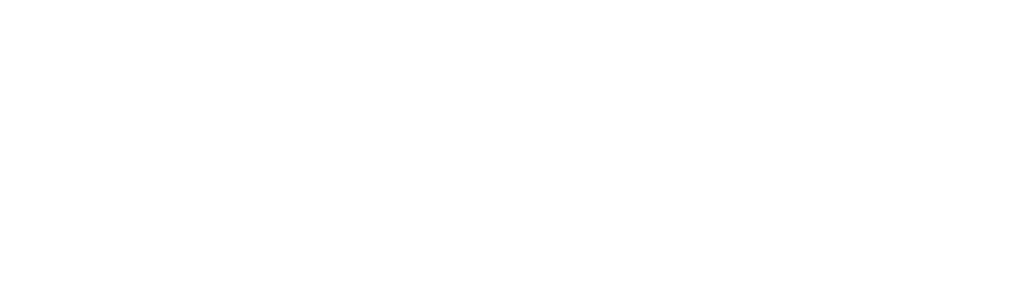 Overview

Institutional policies for placement in remedial courses throughout USHE
Comparisons of remedial course takers and other students by demographics, course-taking patterns, ACT, and GPA.
USHE Math Study – Longitudinal study of 2008 entering cohort looking at math remediation and graduation.
Is it Remedial or Developmental?
Math and English Placement Policies – Institutions Vary
Policies change - Summer 2014, some updates
Differences within and among institutions
How long placement is valid
Accuplacer scores to be eligible to take a course
Acceptable course grades to move on
How students begin the placement process
What type of courses are available (concurrently, subject)
Why this matters
Student success in courses 
Transfer
What do math policies look like amongst institutions?
Placement policy – Mandatory everywhere but challenge at UU
Placement policy data from Summer 2014
Placement Scores for College Level Math CoursesACT Scores
ACT Cut Scores
23 for Math 1050 College Algebra and Math/Stat 1040 Intro to Statistics/Math 1030 Quantitative Reasoning
SLCC also requires a 20 in Reading on the ACT

Course prerequisites require C or better to move to next course
Placement policy data from Summer 2014
Placement Scores for College Level Math CoursesAccuplacer Scores and Prerequisite Courses
Placement policy data from Summer 2014
Placement Scores for Remedial Math Courses
Placement policy data from Summer 2014
What do English policies look like amongst institutions?
Placement policy – Mandatory everywhere but challenge at UU
Placement policy data from Summer 2014
Placement Scores for College Level English Courses
Placement policy data from Summer 2014
Placement Scores for Remedial English Courses
Placement policy data from Summer 2014
USHE Remedial Rates over the Past 10 Years
USHE Remedial Rates by Subject
Math 1010 - The Difference One Course Can Make
Remediation by Gender
Remediation by Ethnicity
Remediation by Age
Remediation by ACT
Remediation by Institution
Outcomes: 1st-Year Academic Performance
The Case of Math Remediation
What happens to a cohort over time?
Initial Research Questions
Proportion of students who completed math requirement in their first year
Number of remedial math classes prior to completing the math requirement
Utah’s SLDS
Utah Data Alliance
Additional Data Source
Technical Partner
Research Partner
Four Data Providers
Utah Education and Telehealth Network
Utah Education Policy Center
National Student Clearinghouse
K-12 education (Utah State Office of Education)
Higher education (USHE)
Technical College  system (Utah College of Applied Technology)
Workforce (Department of Workforce Services)
Participant Descriptives
First-time students within 12 months of high school graduation (FH)
Entered a USHE school in 2008-2012 academic years
Earning Math Credit Variable
Two Options
Earned in concurrent enrollment or through AP test in high school
Limitation: only available for students in the set who graduated from a Utah high school (70.5% of students)
Passed a college-level math (CLM) class
Defined ‘within one year’ as 4 terms (Fall, Spring, Summer, & Fall) including initial enrollment. 
C- counts for a pass
Took a remedial course prior to passing CLM
FH Students First Year of College Math Enrollment Breakdown
Number of Remedial Courses FH Students who Earned CLM Credit Took
Remedial Courses FH Students who have not earned CLM credit took
Initial Key Findings
About 43% of FH students are earning their CLM credit by the end of their first year
14% Concurrent Enrollment
5% by AP/ACT
23% Passing course
Students are successfully taking a remedial course and going on to earn their CLM credit
Students who take a math class their first year are much more likely to eventually earn CLM credit
19% of students never take math despite needing the CLM credit
But that was just a beginning….
FH 2008 Student Outcomes by Math Enrollment
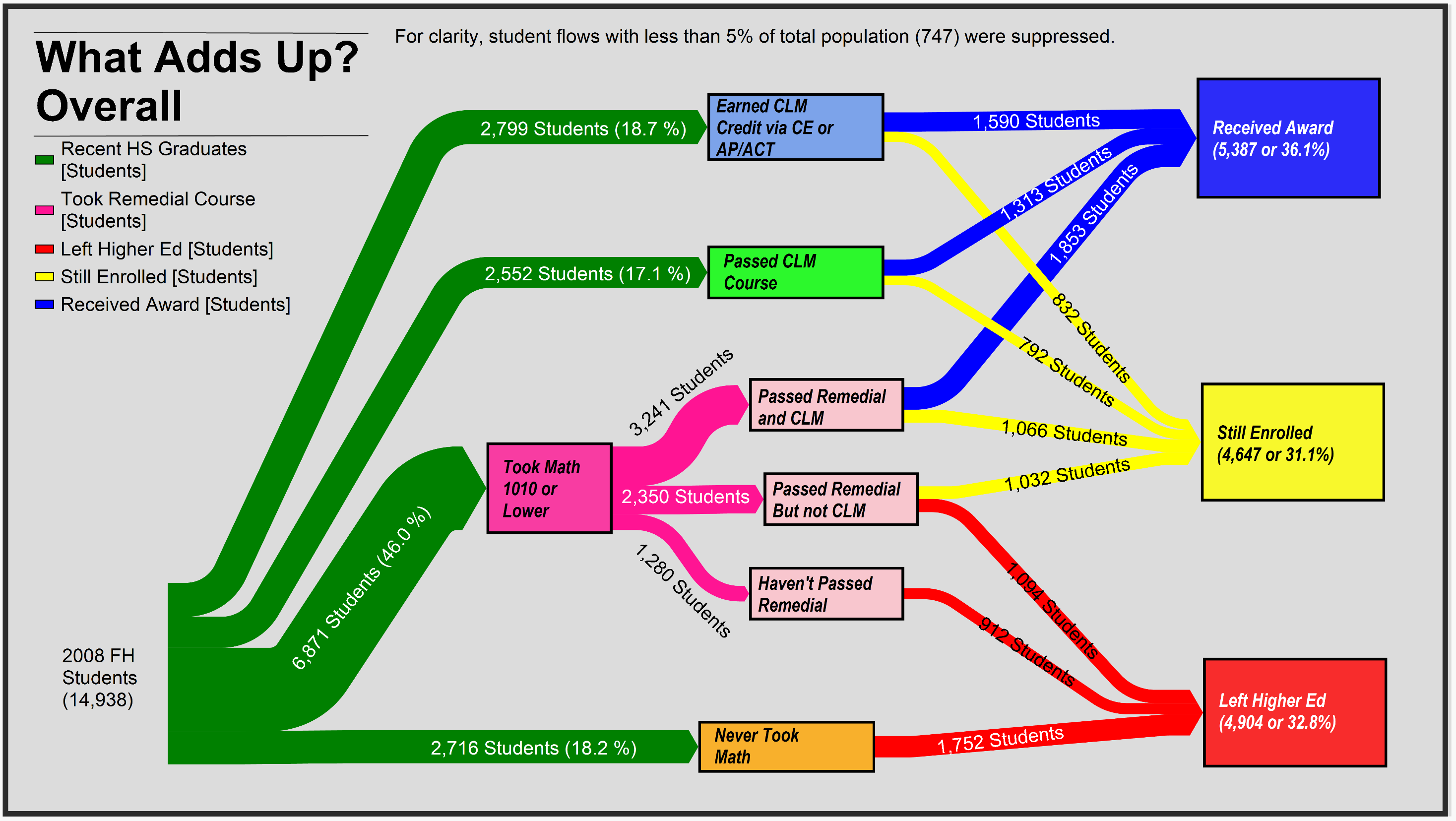 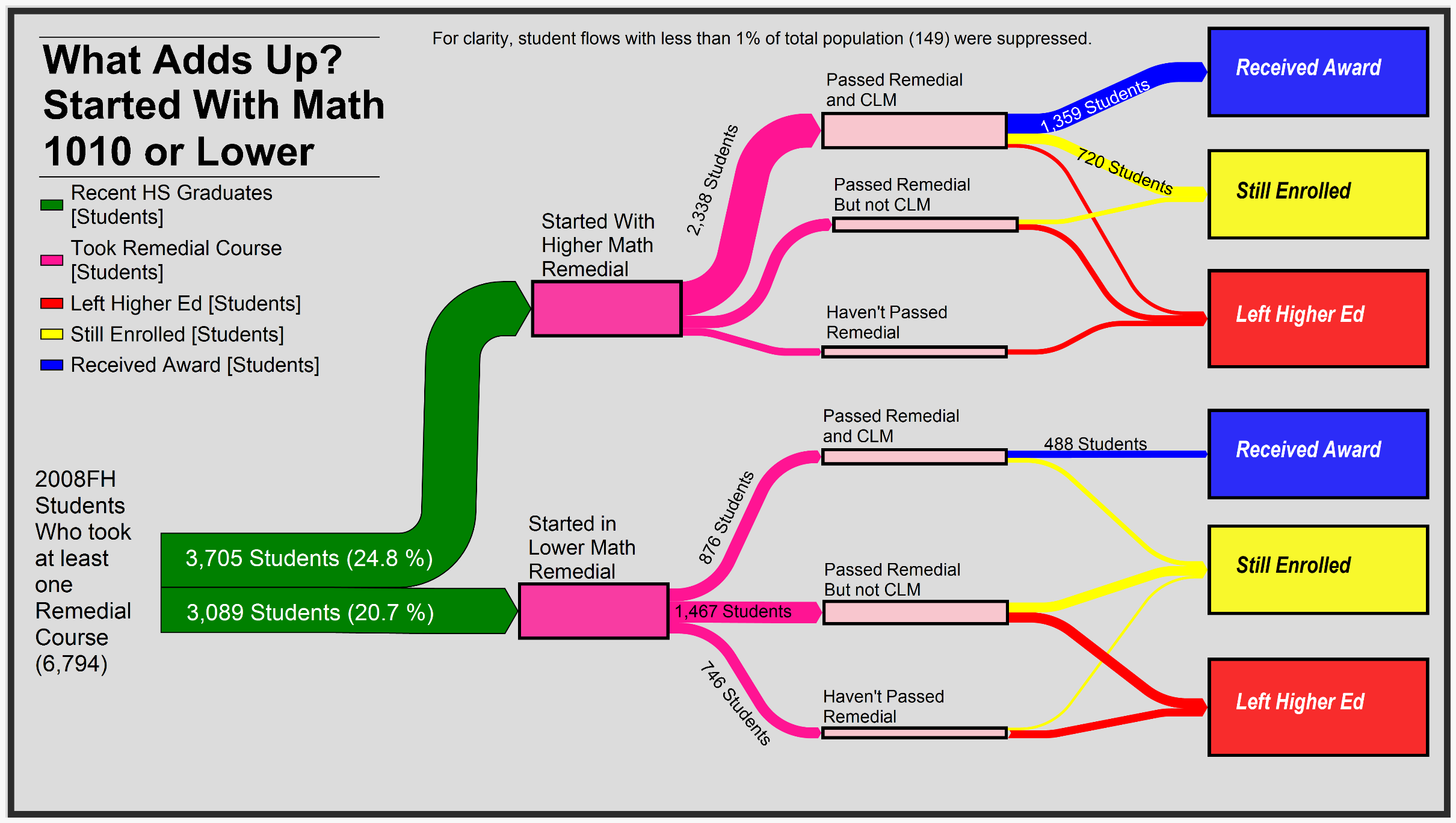 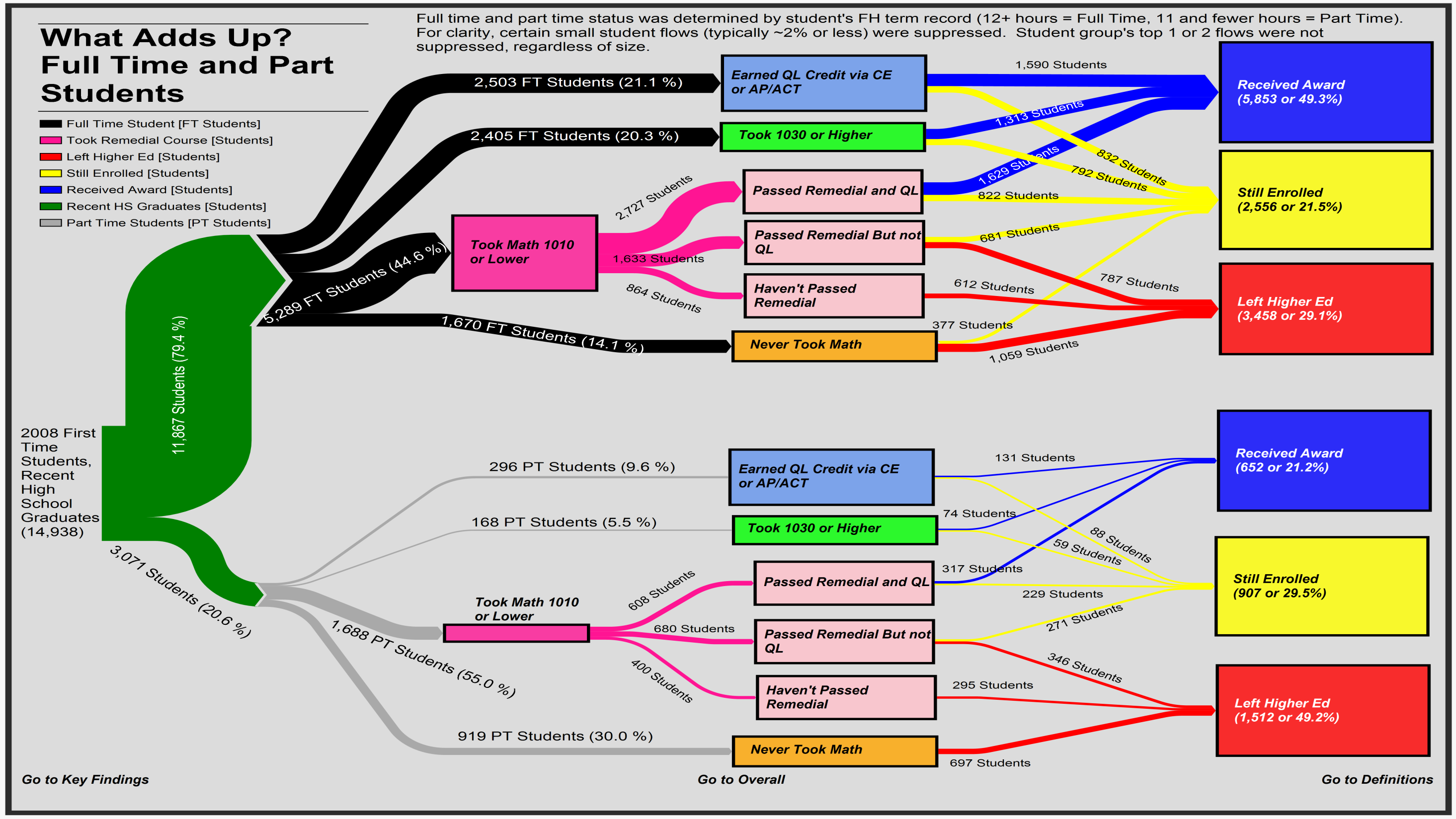 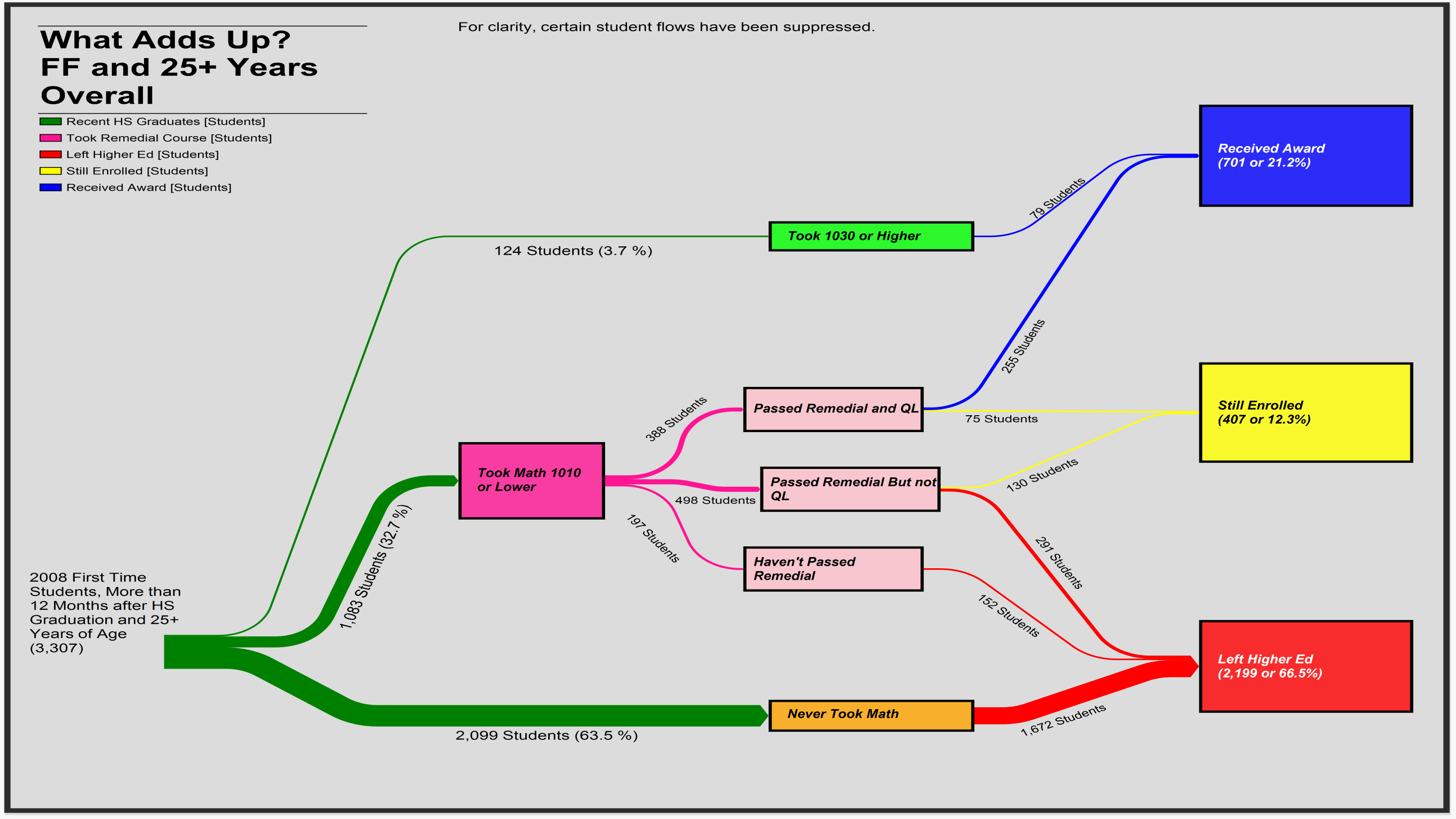 Non-Traditional Students Passing a CLM Course by First Year Math Enrollment after 5 years after Enrollment
QUESTIONS?
What’s next
Other Suggestions
Our ideas
Success in remedial and CLM course delay
HS graduates course taking by SES
Common Core impact – What has changed? What hasn’t?
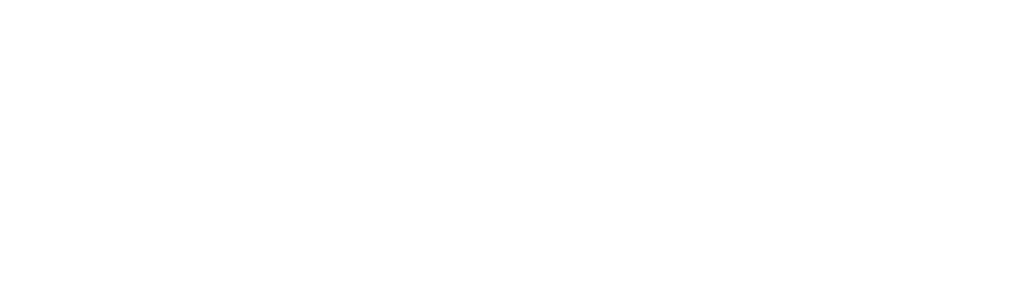 Data for this research was accessible through Utah’s state longitudinal data system database administered by the Utah Data Alliance (UDA) which includes data supplied by UDA partners and the StudentTracker service from the National Student Clearinghouse. This research including the methods, results, and conclusions neither necessarily reflect the views nor are endorsed by the UDA partners. All errors are the responsibility of the author. For more information please visit www.UtahDataAlliance.org.